Self Neglect – 7 Minute Briefing
Self Neglect           7 MINUTE BRIEFING - To be shared at Team Meetings
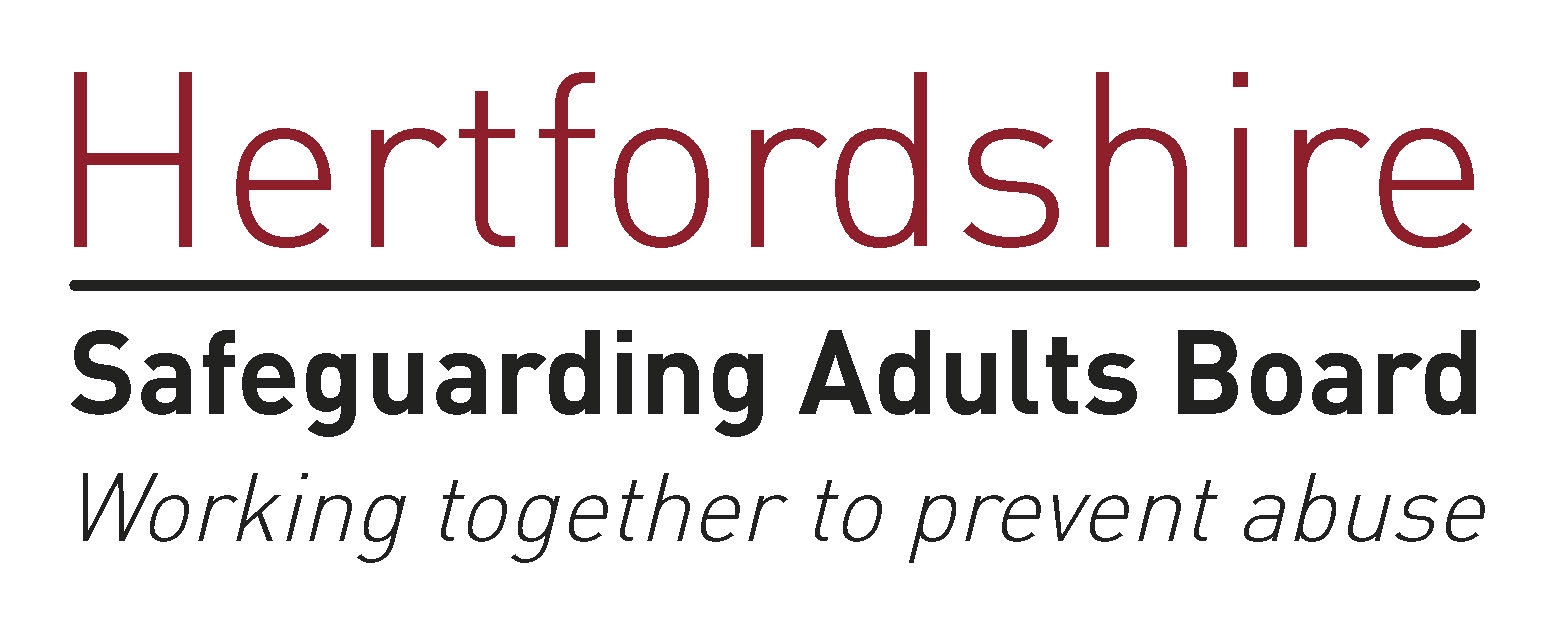 Self-neglect can be a very serious problem resulting ultimately in serious harm or death. These risks could affect both the adult and other people around them. Self- neglect is a complex matter and can occur in many ways for many different reasons. There is no one agency responsible for responding to self-neglect, and nor is there one set of responses that will always be appropriate or successful.
The HSAB has a Self Neglect Policy. The policy and guidance outlines Hertfordshire Safeguarding Adults Board’s position on the principles of tackling self-neglect across the county and is for reference by all partner organisations. The guidance also incorporates an appendix on hoarding
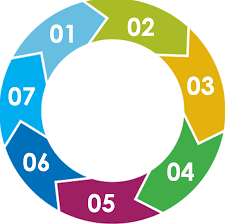 Self-neglect can take many different forms and may be the result of complex physical, mental, psychological and environmental factors; it can affect both adults with and without the mental capacity to understand the consequences of the way they live their life. 

Self-neglect can have a serious negative effect on the wellbeing and safety of other people as well as the adult. Self-neglect can also occur as a result of other adults preventing access to, not co-operating with or not engaging with services. 

Early coordinated interventions from a range of partners, working together with the adult to assess needs and find solutions, can help prevent problems from developing to the point where intrusive statutory actions may be necessary.
In some circumstances self-neglect may be seen as presenting such a severe risk to the adult that a statutory Safeguarding Adults Enquiry may be necessary. 

A decision on whether a response is required under safeguarding will depend on the adult’s ability to protect themselves by controlling their own behaviour. 

There may come a point when they are no longer able to do this, without external support.
The Statutory Guidance to the Care Act 2014 states that self-neglect may be an adult safeguarding issue, but that concerns about self-neglect should not automatically be dealt with under Safeguarding Adults Procedures. Decisions should be made on a case-by-case basis. Very often other supportive action, such as signposting to universal services or an assessment of care needs by the local authority (Hertfordshire County Council) may be more appropriate and should usually be attempted first.
Where the adult at risk of self-neglect lacks mental capacity and carrying out a needs assessment would be in the adult’s best interests, the local authority is required to do so. Where an adult at risk of self-neglect has mental capacity but refuses a needs assessment, the local authority must undertake an assessment so far as possible and document this. It should continue to keep in contact with the adult and carry out an assessment if the adult changes their mind,and asks them to do so.